Служба занятости предлагает
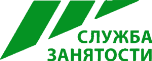 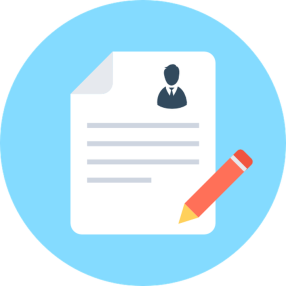 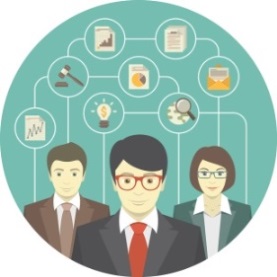 организацию ярмарок вакансий
проведение skype -собеседований
содействие в подборе необходимых работников
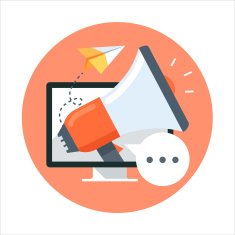 размещение вакансий:
в базе данных службы занятости
на информационных стендах
на Интерактивном портале службы занятости
на портале «Работа в России»
обучение:
граждан под ваше 
     рабочее место
работников предпенсионного возраста
женщин в период отпуска 
     по уходу за ребенком 
     до 3-х лет
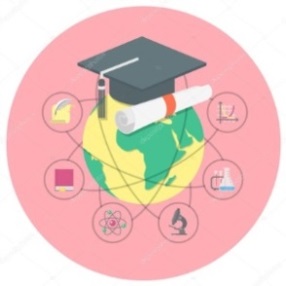 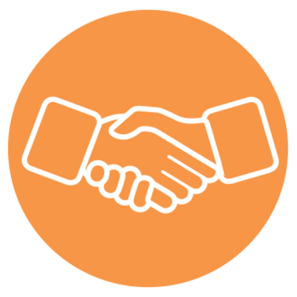 организацию временной занятости граждан:
временное трудоустройство несовершеннолетних граждан в возрасте          от 14 до 18 лет
общественные работы и временное трудоустройство
все услуги предоставляются бесплатно
Найти сотрудника просто!
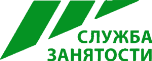 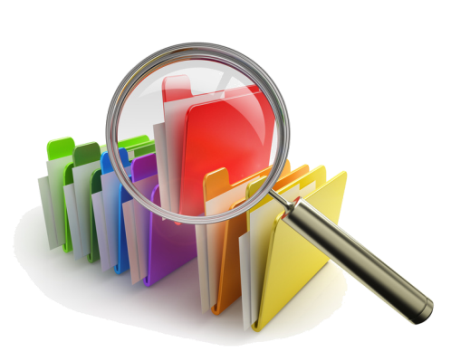 Разместим вакансии
в базе данных службы занятости
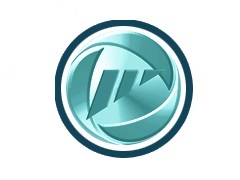 на Интерактивном портале службы занятости
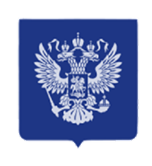 trud.kurganobl.ru
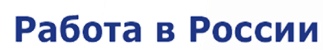 в общероссийской базе вакансий
trudvsem.ru
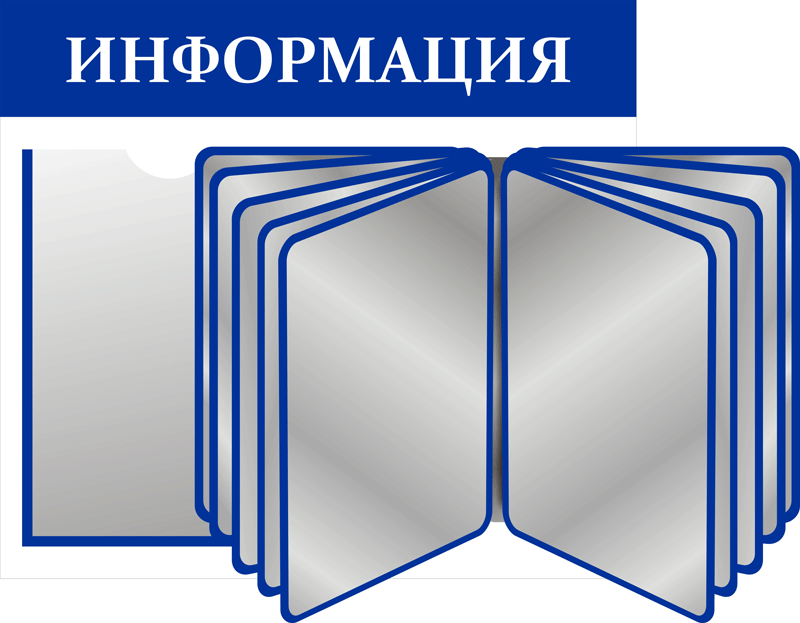 на стендах информационного зала
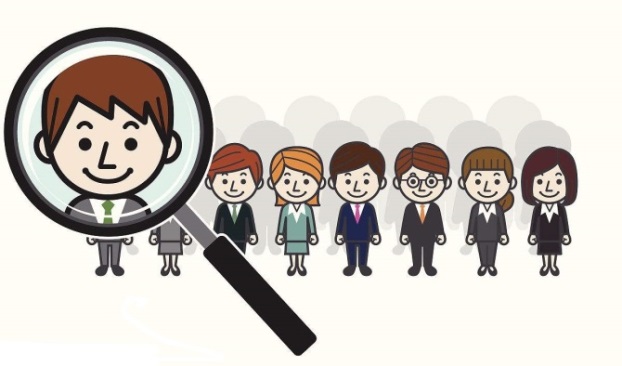 на ярмарках вакансий
Способы РАЗМЕЩЕНИя ВАКАНСИЙ
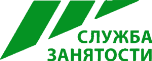 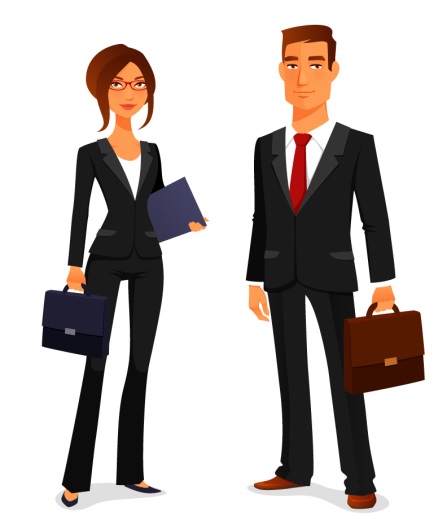 Прийти в центр занятости
Заполнить заявление на содействие    в подборе работников (только 1 раз)
Заполнить бланк «Сведения о потребности в работниках»
Получить перечень кандидатур
Лично
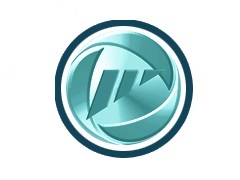 Зайти в личный кабинет 
Разместить вакансию
Получить услугу по содействию в подборе необходимых работников
Посмотреть резюме
Пригласить кандидата на собеседование (лично/онлайн)
Через интерактивный портал службы занятости trud.kurganobl.ru
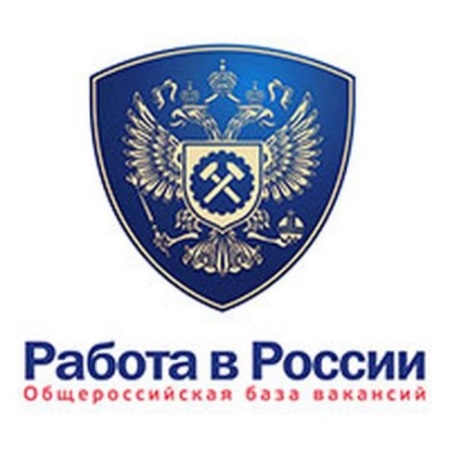 Через общероссийский портал «Работа в России» 
    trudvsem.ru
Зайти в личный кабинет 
Разместить вакансию
Выбрать кандидатов  
Откликнуться на резюме 
Провести собеседование
ИЩИТЕ РАБОТНИКОВ ДЛЯ СВОЕГО ПРЕДПРИЯТИЯ?
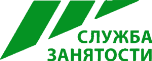 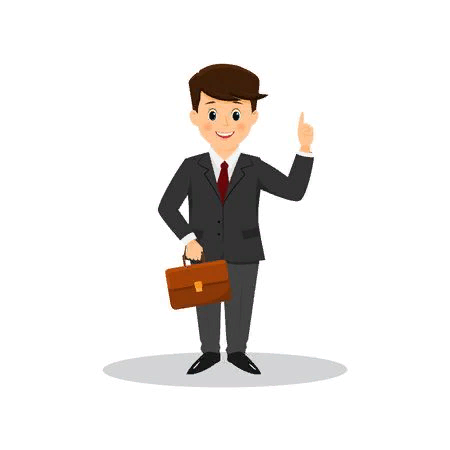 Предлагаем ОБУЧЕНИЕ ГРАЖДАН 
ПОД ГАРАНТИРОВАННЫЕ РАБОЧИЕ МЕСТА
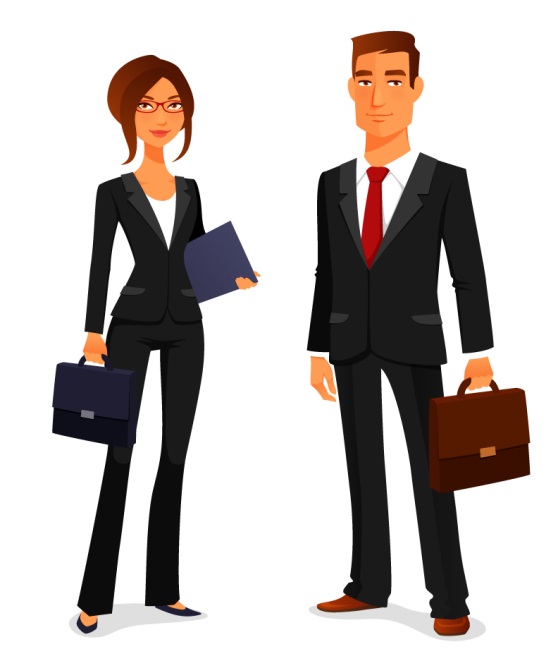 Обращайтесь за Консультацией:
в Главное управление по труду и занятости населения Курганской области по телефону: (3522) 45-46-21 
или в центр занятости населения по месту нахождения организации (предприятия)
Служба занятости ПРИГЛАШАЕТ К СОТРУДНИЧЕСТВУ!
ОБУЧЕНИЕ РАБОТНИКОВ
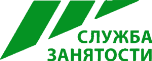 ПРЕДПЕНСИОННОГО ВОЗРАСТА
2
1
3
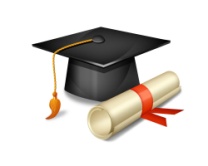 ПОЛУЧЕНИЕ
   СУБСИДИИ:      

- юридическими лицам 
(за исключением государственных (муниципальных) учреждений)

- индивидуальными предпринимателями
осуществляющими деятельность на территории Курганской области
ОРГАНИЗАЦИЯ ОБУЧЕНИЯ РАБОТНИКОВ ПРЕДПЕНСИОННОГО ВОЗРАСТА:

в учебном центре предприятия
в образовательной организации

при наличии лицензии   на осуществление  образовательной деятельности
ЗАКЛЮЧЕНИЕ СОГЛАШЕНИЯ С ЦЕНТРОМ ЗАНЯТОСТИ 


              Условия:
- обучение проведено полностью

- сохранение занятости работника в течение года (за исключением случаев, когда работник увольняется по собственному желанию)

- обучение завершено до наступления возраста, дающего право на страховую пенсию по старости (в том числе назначаемую досрочно)
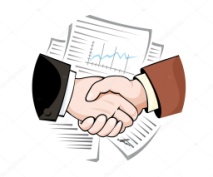 Стоимость обучения – 
не более 68,5 тыс. рублей
Период обучения – 
не более 3-х месяцев
ОБУЧЕНИЕ ПЕРСОНАЛА – ЗАЛОГ УСПЕШНОГО РАЗВИТИЯ ПРЕДПРИЯТИЯ!
ЖЕНЩИНЫ В ОТПУСКЕ ПО УХОДУ ЗА РЕБЕНКОМ 
ДО  ДОСТИЖЕНИЯ ИМ ВОЗРАСТА ТРЕХ ЛЕТ
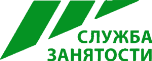 МОГУТ ПОВЫСИТЬ КВАЛИФИКАЦИЮ ИЛИ 
ПОЛУЧИТЬ НОВУЮ ПРОФЕССИЮ
1
2
3
Женщины

самостоятельно обращаются в центр занятости для прохождения обучения по востребованным профессиям (специальностям)
Центр занятости: 

1. заключает договор с  образовательной организацией
(имеющей лицензию на осуществление образовательной деятельности) 
по выбранной специальности 

2. выдает женщине направление на обучение
Образовательная организация 

осуществляет обучение женщин по выбранной специальности и 
выдает документ об обучении и (или) квалификации
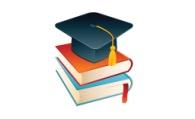 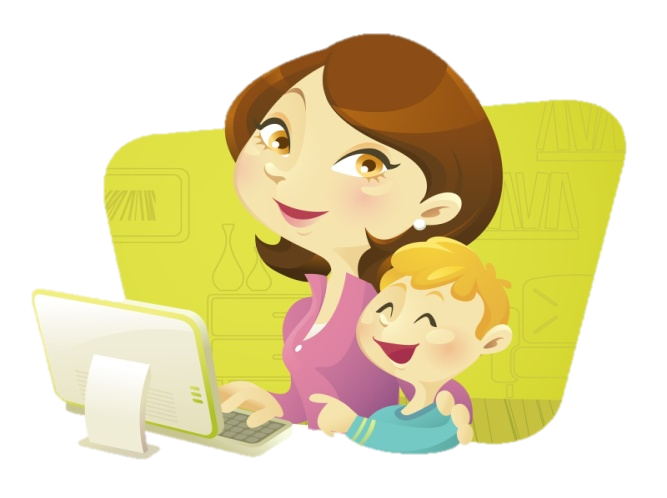 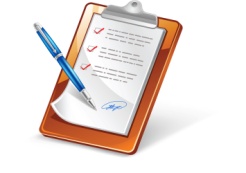 Обучение может осуществляться не чаще одного раза в течение отпуска по уходу за ребенком
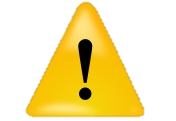 ВОСПОЛЬЗУЙТЕСЬ ШАНСОМ ПОЛУЧИТЬ НОВЫЕ ЗНАНИЯ!
Общественные  работы Выгодны всем!
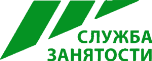 Вам необходимо выполнить работы, 
не требующие профессиональной подготовки? 
Предлагаем организовать  общественные работы!
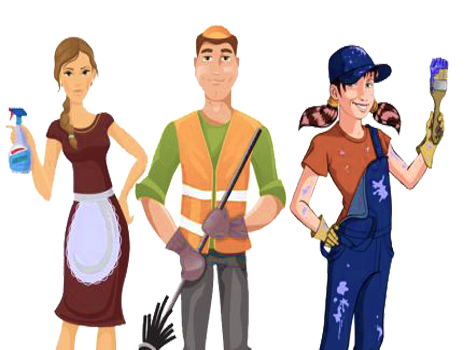 Наиболее востребованные виды:
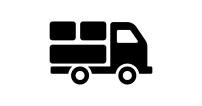 Жилищно-коммунальное хозяйство и 
обслуживание населения
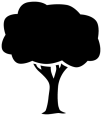 Озеленение и благоустройство территорий,
развитие лесопаркового хозяйства, зон отдыха
Заготовка, переработка, хранение сельскохозяйственной продукции, подсобные 
работы в сельском хозяйстве
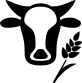 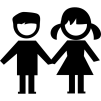 Обеспечение оздоровления, отдыха и занятий 
детей, обслуживание санаторно-курортных зон
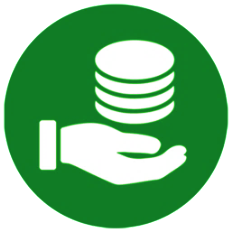 Ежемесячный Заработок граждан состоит из:

Заработной платы – средства работодателя не ниже МРОТ 12972 руб.
Материальной поддержки – средства областного бюджета (от 1750 руб.)
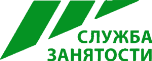 Приглашаем к сотрудничеству работодателей 
По Трудоустройству несовершеннолетних
Вы можете помочь подросткам:
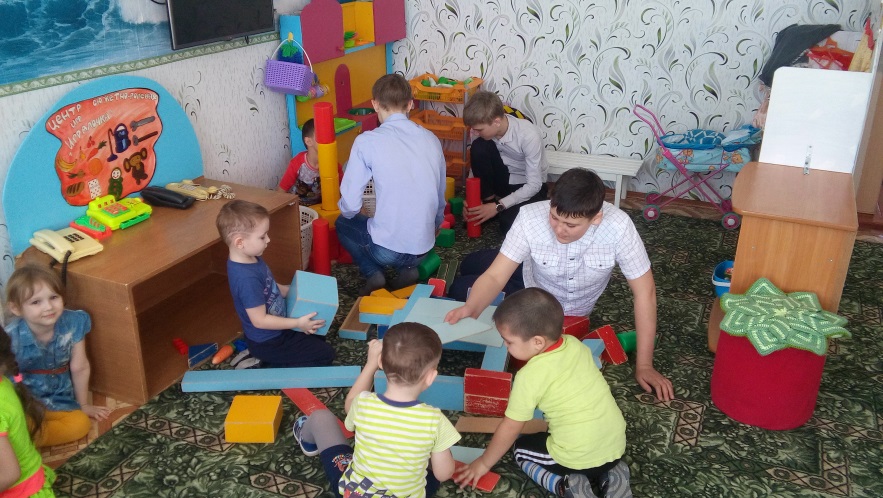 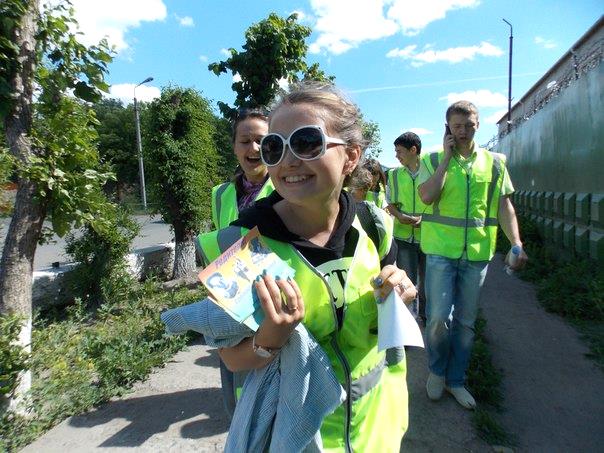 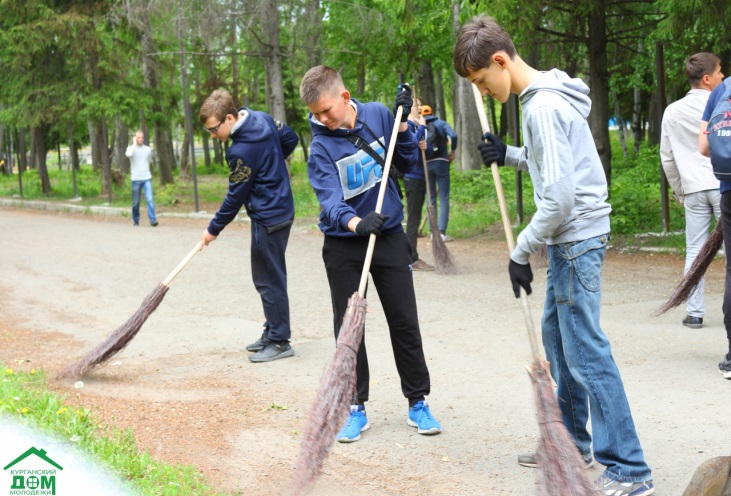 получить первый опыт работы
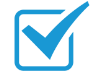 заняться посильной трудовой 
деятельностью
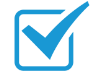 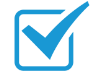 заработать собственные деньги
Возможности для Вас:
!
Продолжительность  
ежедневной работы
от 14 до 15 лет – 4 часа
от 15 до 16 лет – 5 часов
от 16 до 18 лет – 7 часов

Заработная плата подросткам
выплачивается с учётом сокращённой продолжительности работы, то есть пропорционально отработанному времени из расчета не ниже МРОТ (12972 рублей)
привлечение неквалифицированной
рабочей силы
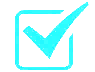 быстрое выполнение временных работ
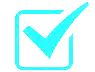 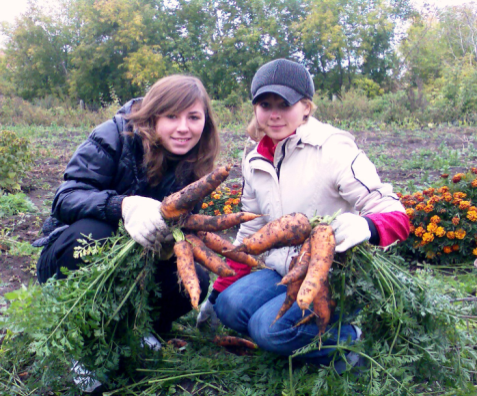 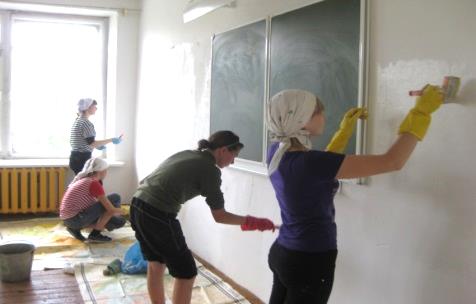 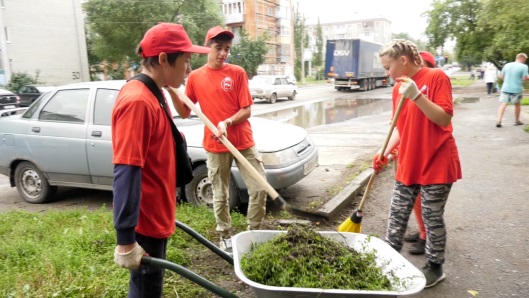 Занятость подростков – профилактика правонарушений
Стажировка выпускников
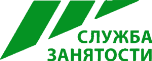 ДЛЯ РАБОТОДАТЕЛЯ:
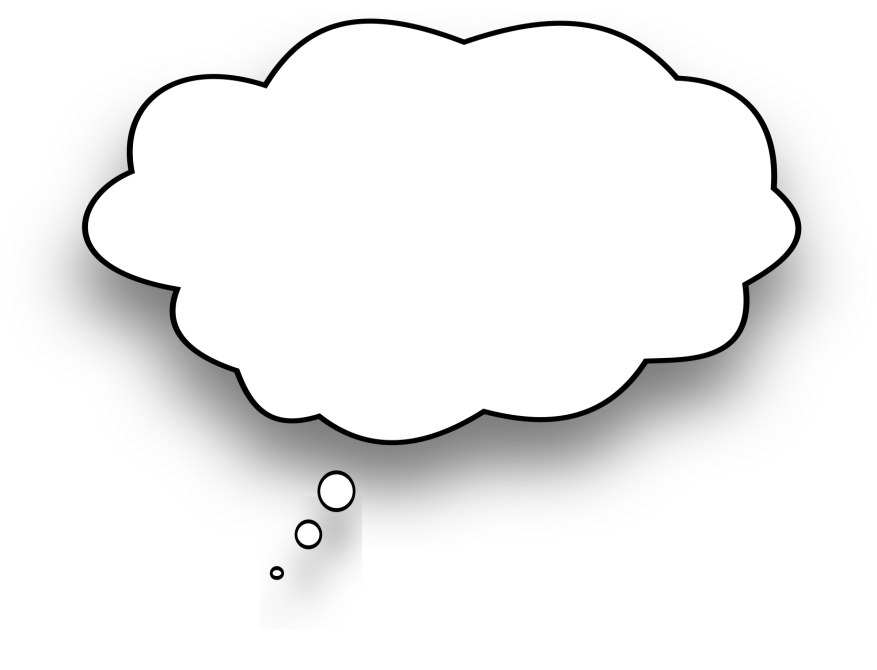 Чем
 может помочь 
программа стажировки работодателю?
Время оценить 
профессиональные качества потенциального работника
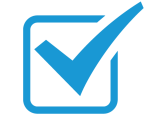 ДЛЯ РАБОТОДАТЕЛЯ
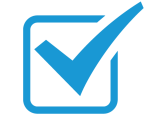 Возможность «воспитать» специалиста, отвечающего требованиям компании
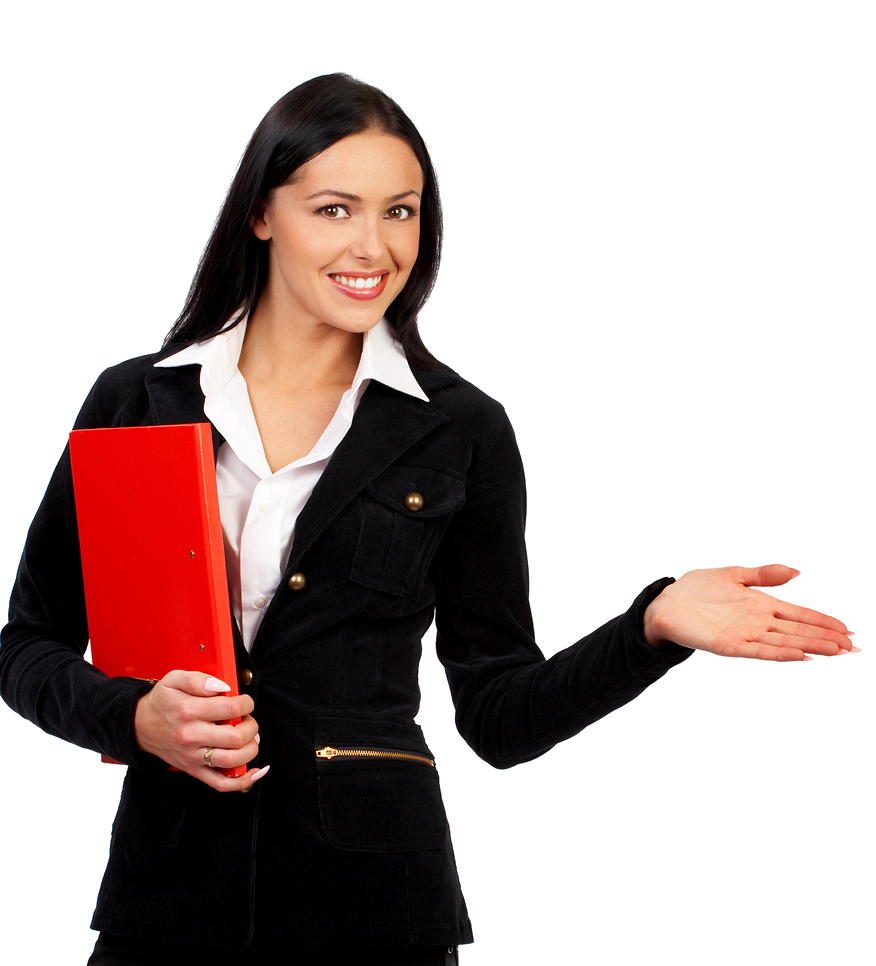 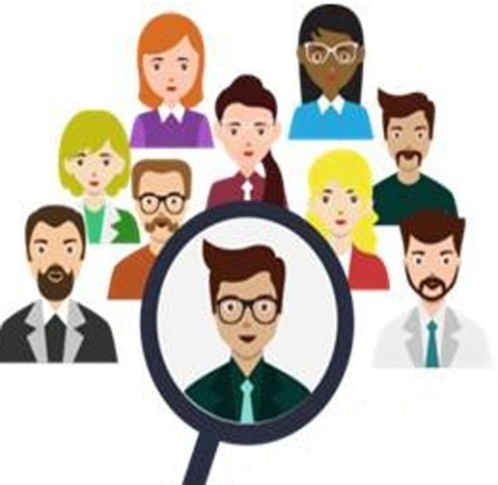 Привлечение в компанию
новых, современных идей
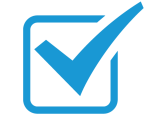 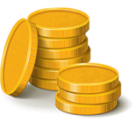 Компенсация части затрат по оплате труда граждан, участвующих  в стажировке
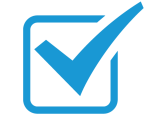 Социальные сети службы занятости
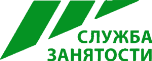 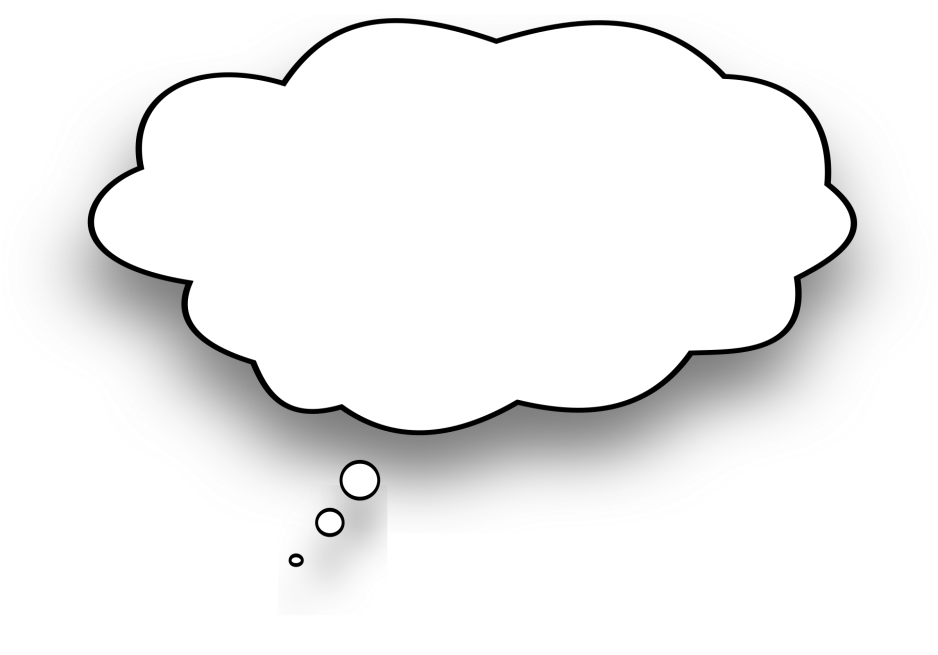 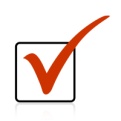 Последние новости 
в сфере труда и занятости
Что интересного 
на официальных страницах
службы занятости в 
социальных
сетях
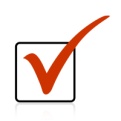 Возможность 
задать вопрос специалистам online
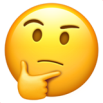 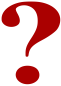 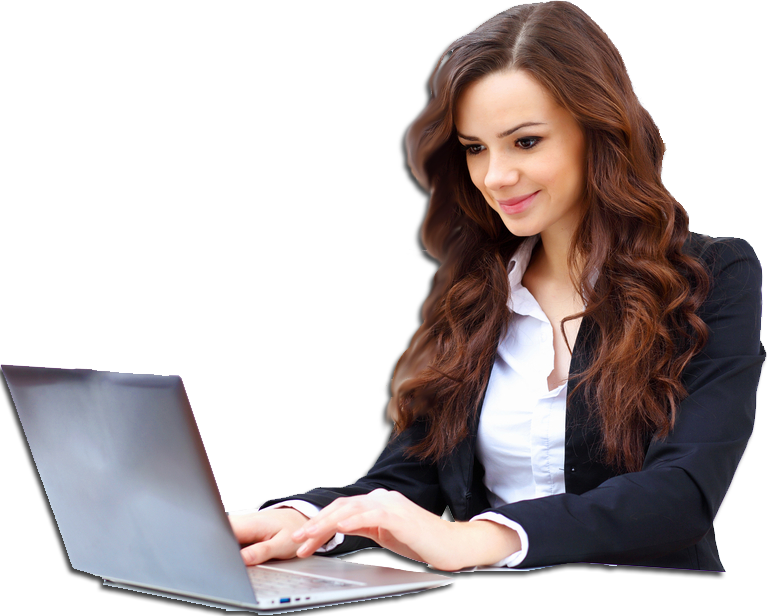 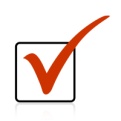 Самые горячие вакансии для соискателей
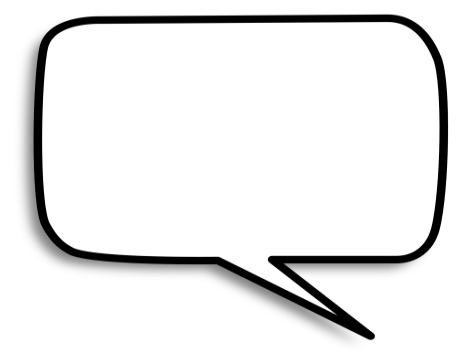 czn.kurganobl
gutzn
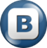 #ПЕРСОНА_ДНЯ
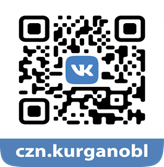 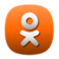 cznkurgan
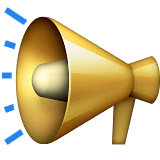 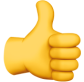 #ПОЛЕЗНЫЕ_СТАТЬИ
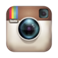 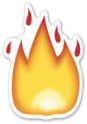 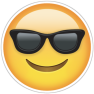 #ГОРЯЧАЯ_ВАКАНСИЯ
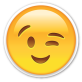 #МЕРОПРИЯТИЯ_СЗН
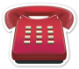 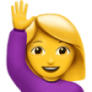 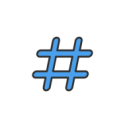 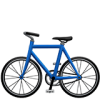 #СТРАНИЧКА_ПСИХОЛОГА
#ЗОЖ_СТРАНИЧКА
Сокращение персонала
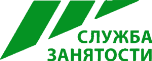 Сокращение численности
уменьшения количества штатных единиц по определенной должности
2
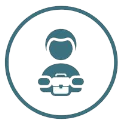 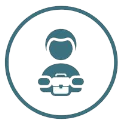 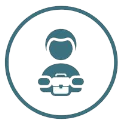 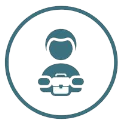 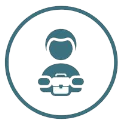 1
Определение сотрудников, которые не могут быть сокращены или имеют преимущественное право  на оставлении на работе
Принятие решения о сокращении
Сокращение Штата
исключение из штатного расписания определенной должности
3
Приказ о сокращении
6
Ликвидация (банкротство)
прекращение существования юридического лица, предполагает увольнение всех сотрудников
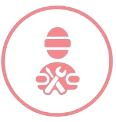 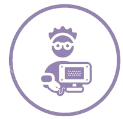 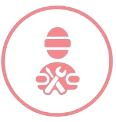 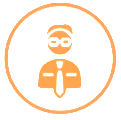 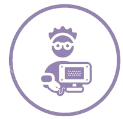 5
Уведомление профсоюза
(при наличии)
4
УВЕДОМЛЕНИЕ 
органов службы занятости
 (п.2 ст.25 Закона о занятости населения РФ)
Приказ о внесении изменений в штатное расписание
Новое штатное расписание
7
8
Уведомление 
под роспись сотрудников
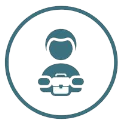 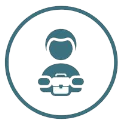 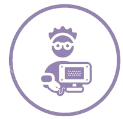 9
Предложение ВСЕХ существующих и появившихся вакантных должностей с момента уведомления и до увольнения, которые работник может выполнять с учетом своей квалификации и состояния здоровья
Увольнение и
выплаты 
сотрудникам
2
Нельзя увольнять при сокращении численности или штата:
Беременную женщину
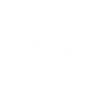 Родителя (законного представителя ребенка), являющегося единственным кормильцем ребенка-инвалида в возрасте до 18 лет или ребенка до 3 лет в семье, воспитывающей трех и более малолетних детей, если другой родитель (иной законный представитель ребенка) не работает
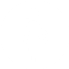 Женщину с ребенком в возрасте до 3 лет
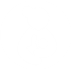 Одинокую мать или иное лицо без матери, воспитывающих ребенка в возрасте до 14 лет или ребенка-инвалида в возрасте до 18 лет
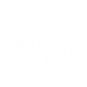 5
7
9
Сроки уведомления работников
в общем случае (ст.180 ТК РФ) не менее чем за 2 месяца

занятых на сезонных работах (ст.269 ТК РФ) не менее чем за 7 календарных дней

«срочников» (ст. 292 ТК РФ) со сроком трудового договора менее 2 месяцев не менее чем  за 3 календарных дня

Работник имеет право расторгнуть трудовой договор ранее срока увольнения (сократиться досрочно) при согласии работодателя
Выплаты уволенным работникам
1) расчет по заработной плате за отработанные дни, компенсация за неиспользованный отпуск

2) выходное пособие 
 -  в общем случае (ч. 2 ст.178 ТК РФ)

три средних месячных заработка работника







  
- «совместителям» средний заработок за 1 месяц

- занятым на сезонных работах средний заработок за 2 недели 

- не выплачивается работающим по трудовым договорам со сроком менее 
2 месяцев
Сроки уведомления службы занятости
(п.2 ст.25 Закона о занятости населения РФ) 

при сокращении отдельных сотрудников
не менее чем за 2 месяца

при массовом сокращении не менее чем за 3 месяца (Постановление Правительства РФ           от 5 февраля 1993 года №99, областное трехстороннее соглашение)

Примеры массового сокращения:
- ликвидация предприятия с численностью работающих 15 и более человек;

- сокращение работников предприятия за определенный период в количестве:
в день увольнения
1
2
через два месяца после увольнения если работник не трудоустроился
2
3
через три месяца после увольнения по решению службы занятости, если работник в двухнедельный срок после увольнения обратился в службу и не трудоустроился
3
Обращайтесь за Консультацией:

в Главное управление по труду и занятости населения Курганской области по телефону 
(3522) 45-16-61
г. Курган, ул. М. Горького,190
кабинет 131
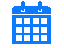 1 месяц
50 работников
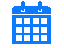 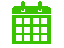 2 месяца
200 работников
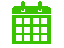 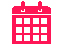 3 месяца
500 работников
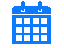 Кому и Как платят пособие по безработице
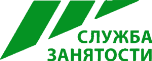 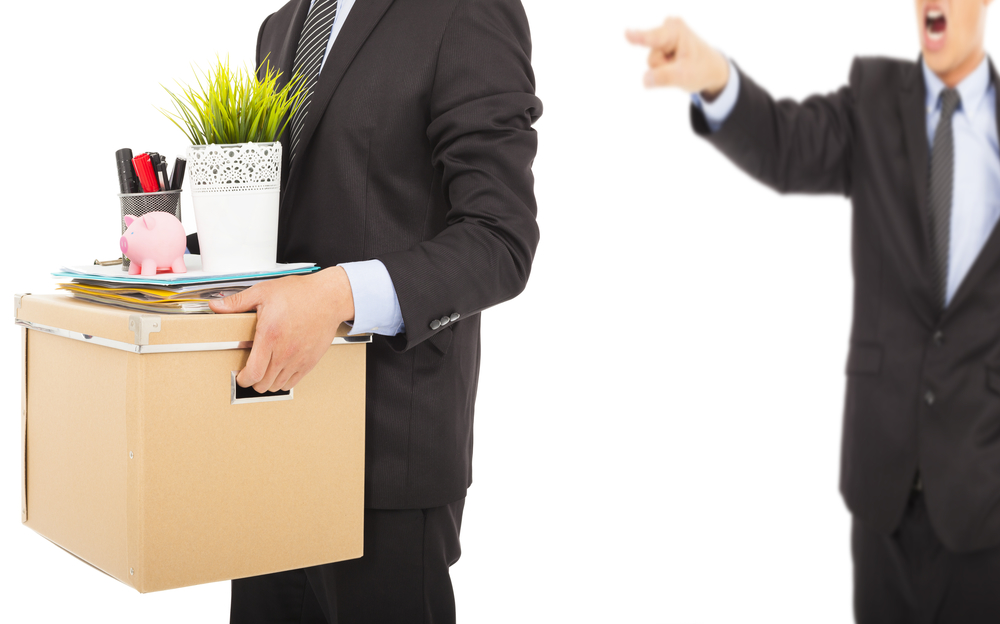 Человек до предпенсионного возраста
Состоял в трудовых отношениях          не менее 26 недель за год до постановки на учёт в службе занятости
Никогда не работал
Не работал больше года
Работал меньше 26 недель
Уволен за нарушение трудовой дисциплины
Направлен органами службы занятости на обучение и отчислен за виновные действия
период выплаты
не более 6 месяцев
в течении 
12 месяцев
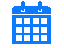 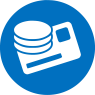 но не меньше
1725 рублей
и не больше
9200 рублей
!
3 месяца
3 месяца
период выплаты
не более 3 месяцев
в течении 
12 месяцев
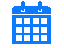 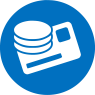 75%
60%
среднего заработка
1725 рублей
Человек предпенсионного возраста
Состоял в трудовых отношениях не менее 26 недель за год до постановки на учёт в службе занятости
Состоял в трудовых отношениях менее 26 недель за год до постановки на учёт в службе занятости
период выплаты
не менее 12 месяцев*
в течении 
18 месяцев
период выплаты
не менее 12 месяцев
в течении 
18 месяцев
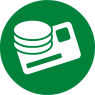 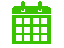 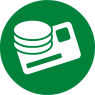 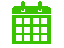 но не меньше
1725 рублей
и не больше
12972 рублей
1725 рублей
!
3 месяца
3 месяца
остальные
*период увеличивается на 2 недели за каждый год стажа свыше 25 лет (мужчины) и 20 лет (женщины), но не более      24 месяцев в течении 26 месяцев
75%
60%
45%
среднего заработка
Особенности привлечения
иностранных работников
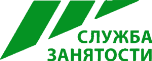 Квота не нужна, если иностранный гражданин:
Привлечение иностранных граждан из стран с визовым режимом въезда (Квота)
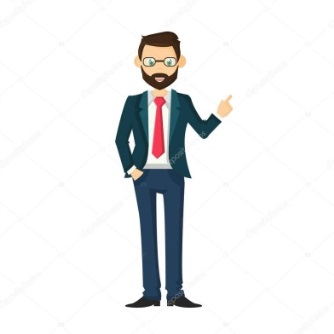 из безвизовой страны     (требуется патент)
из стран, входящих в ЕАЭС (Белоруссия, Казахстан, Армения, Киргизия)
будет осуществлять трудовую деятельность по профессии, на которую квота не распространяется (приказ Минтруда России от 28.05.2015 года № 324н)
имеет разрешение на временное проживание или вид на жительство
признан беженцем или имеет временное убежище
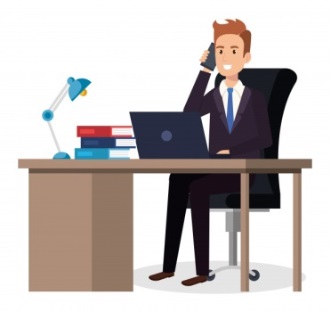 заявка о потребности в ИРС
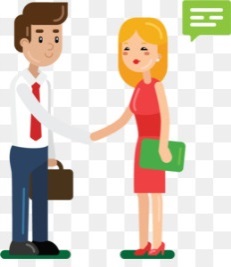 подача сведений о вакансиях
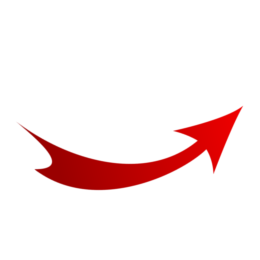 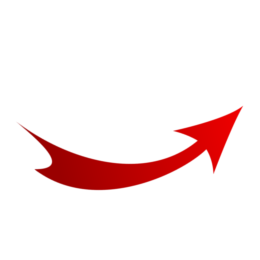 работодатель
ЦЗН
ГУТЗН
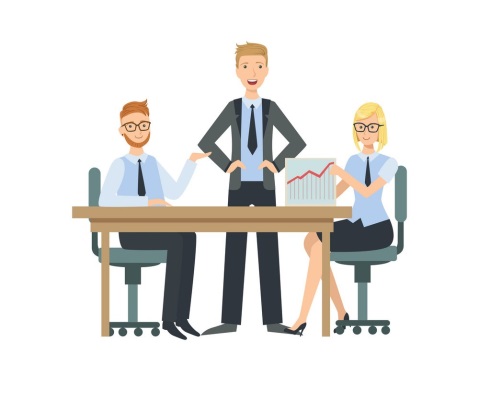 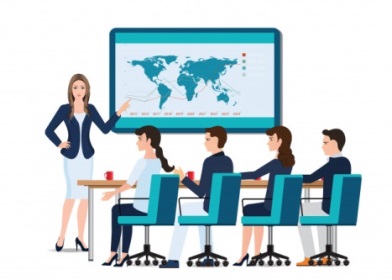 предложение области по формированию квоты
анализ и свод заявок
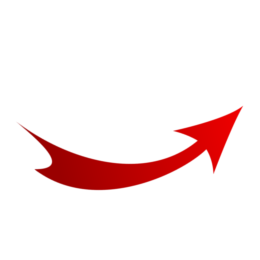 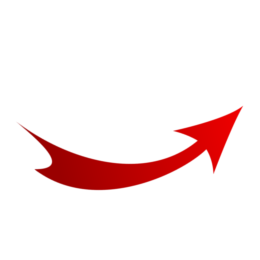 Федеральная 
     комиссия
МВК области
Заявки на получение квоты принимаются ежемесячно с 20 по 24 число в Главном управлении по труду и занятости населения Курганской области 
по адресу: г. Курган, ул. М. Горького, д. 190

Справки и предварительная запись на прием – 
на сайте «Миграционные квоты» или по телефонам: 8(3522) 24-16-02, 41-55-62
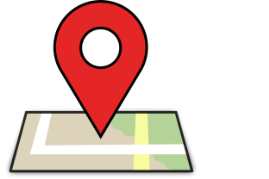 Обязанность Работодателя
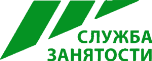 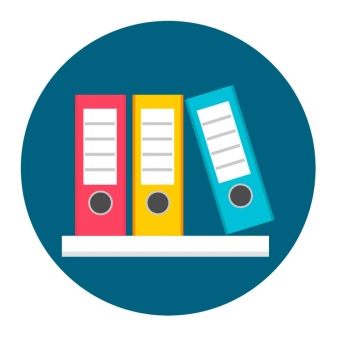 Ежемесячно предоставлять органам службы занятости сведения 
(п.3 ст.25 Закона о занятости)
о наличии свободных рабочих мест и вакантных должностей
о созданных или выделенных рабочих местах для трудоустройства инвалидов
о выполнении квоты для приема на работу инвалидов
Соблюдать
Ответственность работодателя
установленную квоту для трудоустройства 
(п.1 ст. 25 Закона о занятости)
Неисполнение обязанности по созданию или выделению квотируемых рабочих мест - штраф от 5 000 до 10 000 рублей

Необоснованный отказ инвалиду в приеме на работу в пределах установленной квоты 
(ст. 5.42 КоАП РФ) – 
штраф от 5 000 до 10 000 рублей 

Непредставление сведений в органы службы занятости (ст.19.7 КоАП РФ) -
      штраф от 300 до 500 рублей 
      юр. лицу - от 3 000 до 5 000 рублей
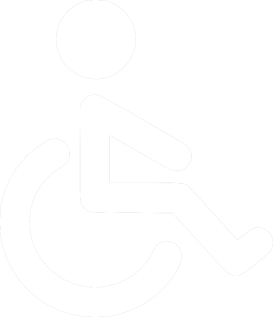 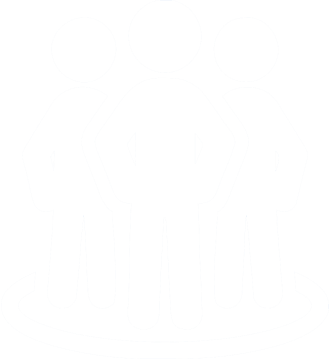 4% от среднесписочной численности, без учета работников с вредными и опасными условиями труда
> 100 чел. в штате
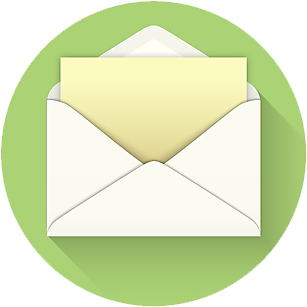 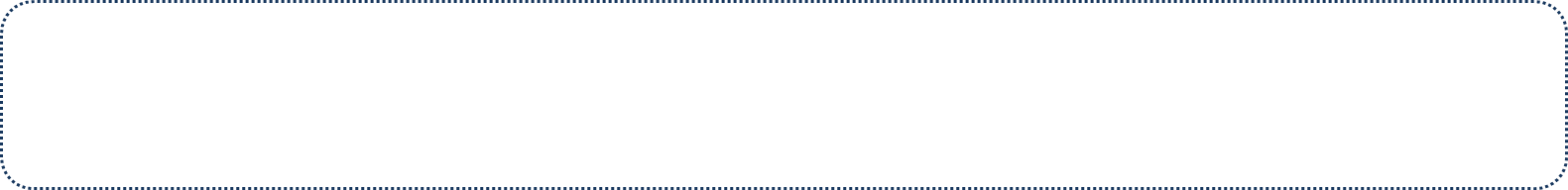 Направлять в органы службы занятости информацию 
(п.2 ст.25 Закона о занятости)
о принятии решения о ликвидации, сокращении численности или штата работников
о введении режима неполного рабочего дня (смены) и (или) неполной рабочей недели,  приостановке производства
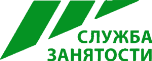 Проведение спецоценки условий труда -
обязанность работодателя!
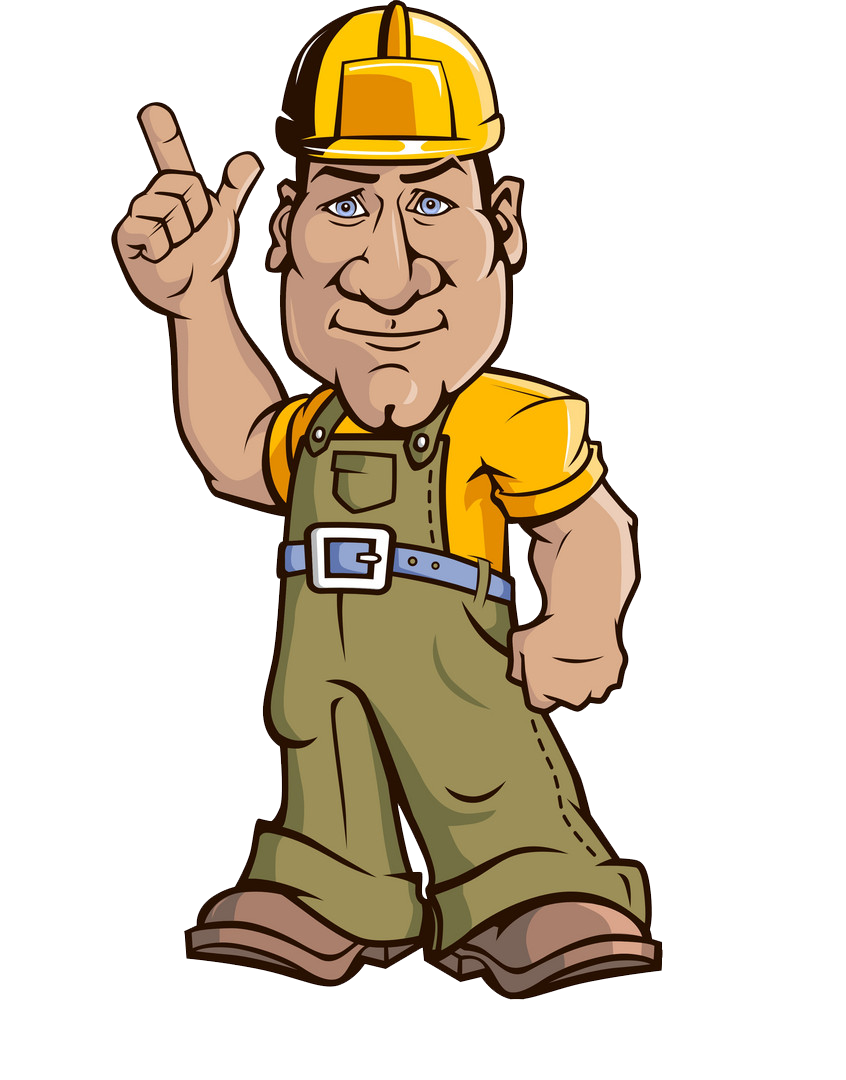 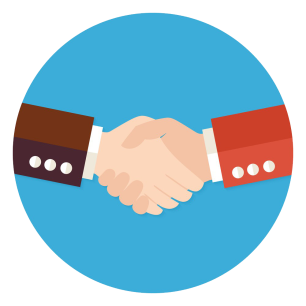 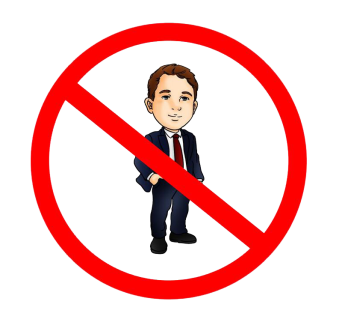 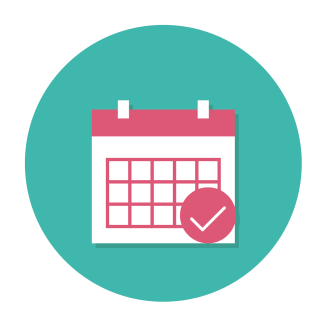 ШТРАФ ЗА НЕПРОВЕДЕНИЕ СПЕЦОЦЕНКИ

для должностных лиц и предпринимателей - от 5 000 до 10 000 рублей
для юридических лиц - от 60 000 до 80 000 рублей
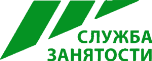 ОРГАНИЗАЦИЯ И ПРОВЕДЕНИЕ 
СПЕЦИАЛЬНОЙ ОЦЕНКИ УСЛОВИЙ ТРУДА (СОУТ)
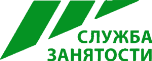 ДЕКЛАРАЦИЯ СООТВЕТСТВИЯ УСЛОВИЙ ТРУДА ГОСУДАРСТВЕННЫМ НОРМАТИВНЫМ ТРЕБОВАНИЯМ ОХРАНЫ ТРУДА
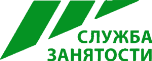 Заключайте коллективные договоры!
Коллективный договор – правовой акт, 
регулирующий социально-трудовые отношения в организации
Положения коллективного договора
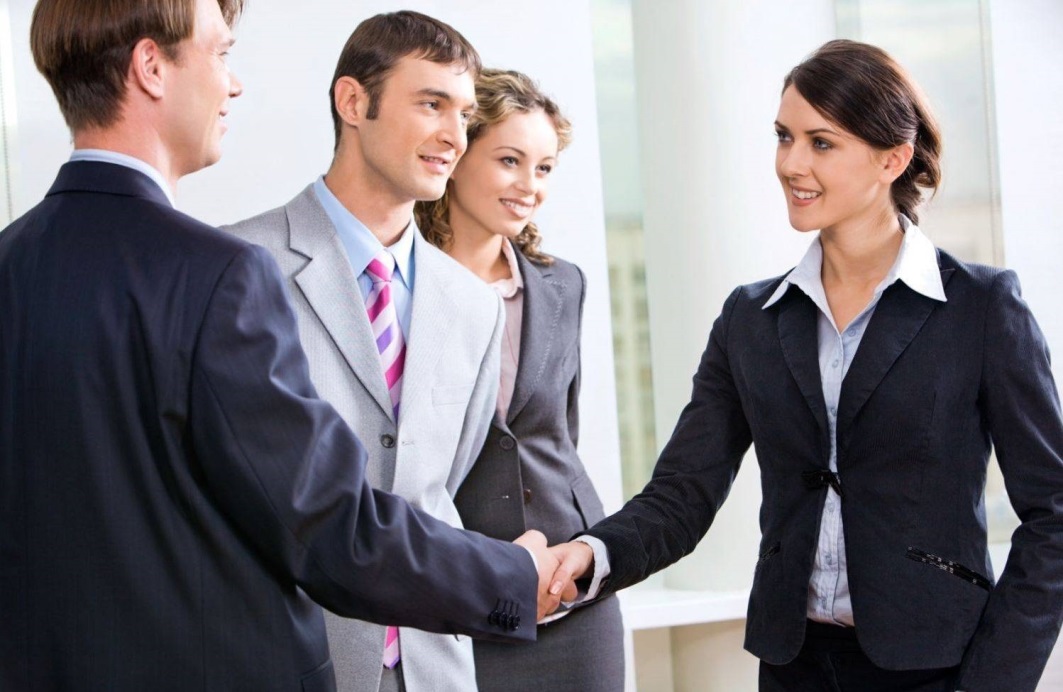 «Напоминания»
Воспроизводят наиболее 
важные нормы законодательства
«Улучшения»
Устанавливают дополнительные 
гарантии работникам
«Разъяснения»
Разрешают спорные вопросы, 
восполняют пробелы в законодательстве
Документ имеет юридическую силу
ОБРАЩАЙТЕСЬ ЗА КОНСУЛЬТАЦИЕЙ 
в Главное управление по труду и занятости населения Курганской области
по адресу: г. Курган, М. Горького, 190                         по телефонам: (3522) 45-39-30, 45-02-98, 45-16-61
e-mail: gutzn_orto@kurganobl.ru
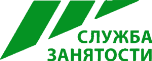 Не допускайте 
коллективных трудовых споров!
Коллективный трудовой спор (КТС) – 
неурегулированные разногласия между работниками и работодателями 
по поводу установления и изменения условий труда
Пути решения – рассмотрение ктс:
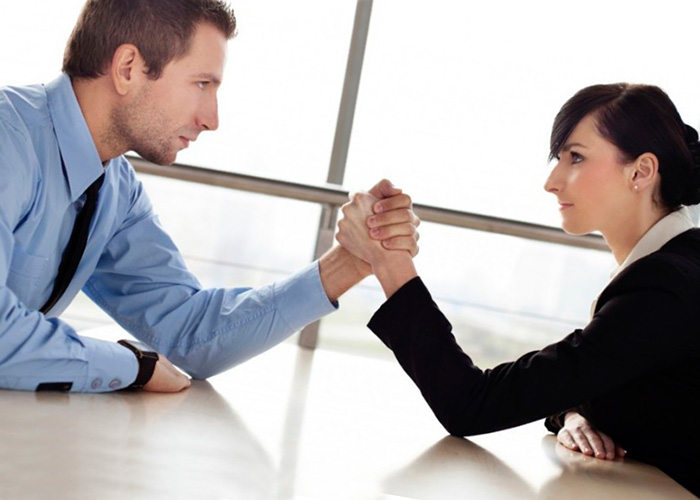 примирительной комиссией
с участием посредника
в трудовом арбитраже
За урегулированием коллективного трудового спора обращайтесь 
в Главное управление по труду и занятости населения Курганской области
по адресу: г. Курган, М. Горького, 190                         по телефонам: (3522) 45-39-30, 45-02-98, 45-16-61
e-mail: gutzn_orto@kurganobl.ru
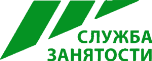 Восстановите трудовой стаж работникам!
Установление стажа работы производится в случаях 
массовой утраты 
документов о стаже 
в результате чрезвычайных ситуаций (экологические и техногенные катастрофы, стихийные бедствия, массовые беспорядки и др.)
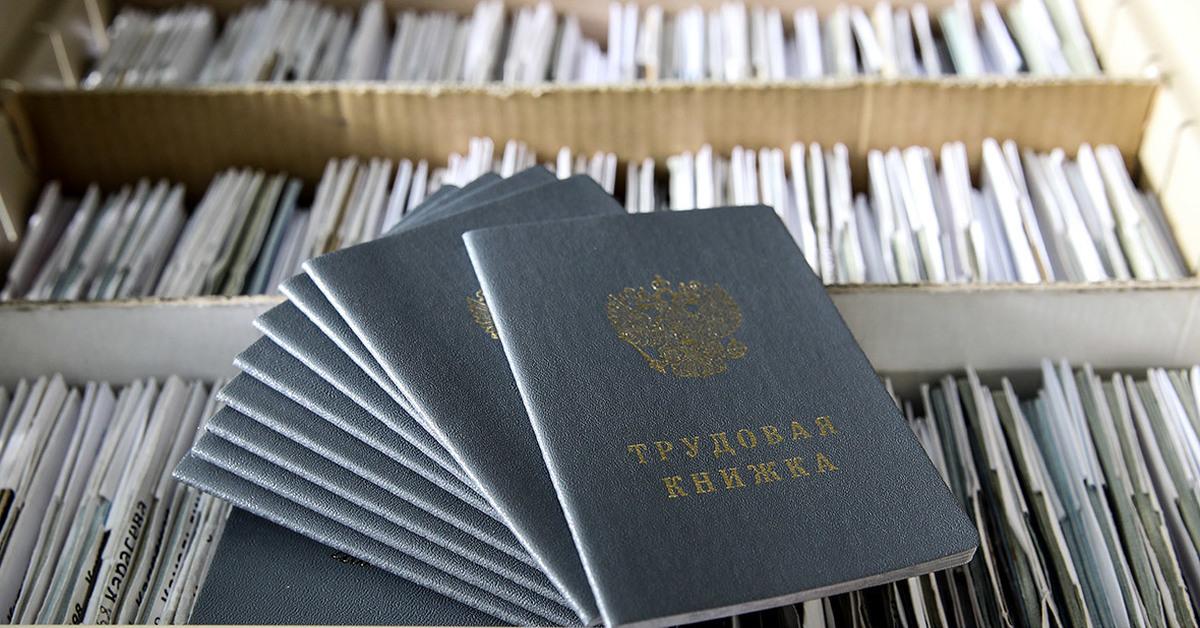 При массовой утрате документов работодатель может обратиться 
в Главное управление по труду и занятости населения Курганской области
по адресу: г. Курган, М. Горького, 190                         по телефонам: (3522) 45-39-30, 45-02-98, 45-16-61
e-mail: gutzn_orto@kurganobl.ru
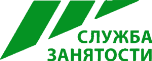 Государственная экспертиза  условий труда
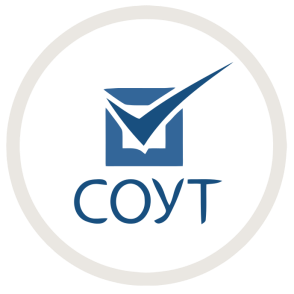 РАБОТОДАТЕЛЬ
может обратится
в Главное управление
по труду и занятости населения Курганской области, в целях экспертизы:
Контактные данные:
г. Курган, М. Горького, д. 190, каб. 117                        
(3522) 45-41-28